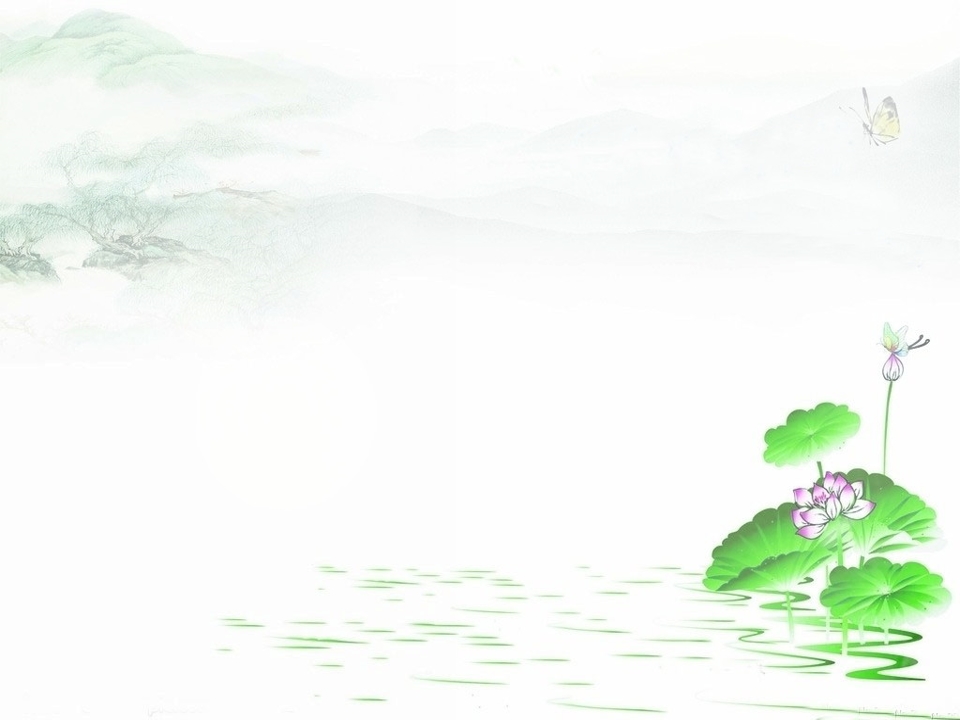 个案简介
小名：小洁                      性别：女                          年龄：3岁4个月症状：2019年7月在西南医科大学康复诊断为脑瘫，语言不多，障碍类型是痉挛性。现有能力是四点爬姿，不能爬行，尖足，头颈及背部伸直不足。能简单模仿并完成训练任务。左右差异大，惯用右手，双手抓握能力不足，精细动作无法展现。
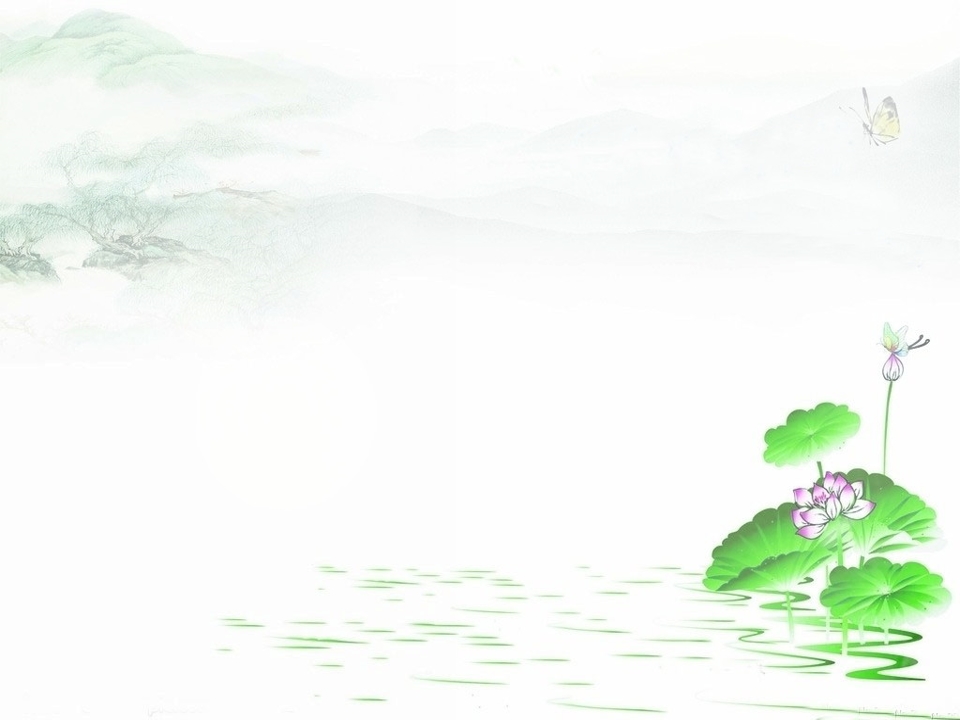 出生史：早产，出生时2斤2两。
空白演示
教养史：婴儿7个月会抬头，9个月翻身，不会爬行，坐不稳，不会行走。之前有过2次高热抽搐。爱好、饮食习惯与正常儿童无异，认知差。会自己独立玩耍。
康复史：2021年4月至今在泸县福欣医院进行康复训练。               2022年5月进入泸县中宏特殊教育学校进行康复训练，学生适应能力较差，不能与老师正常交    流，认知能力差，有简单模仿能力，情绪较稳定，能积极配合两位教师做康复训练。
家庭状况：家中的独女，主要照顾者为父母和爷爷奶奶，经济条件一般，白天爷爷奶奶带，妈妈下午下班回家陪她玩。没有小朋友和她一起玩耍，个案的性格内向，不主动。平日学习表现：学习意愿一般，上课时会主动到自己的位置上，参与到康复训练活动中，能够在老师的提示下完成训练活动。给与她鼓励，她会很开心的继续训练。
单击输入您的封面副标题
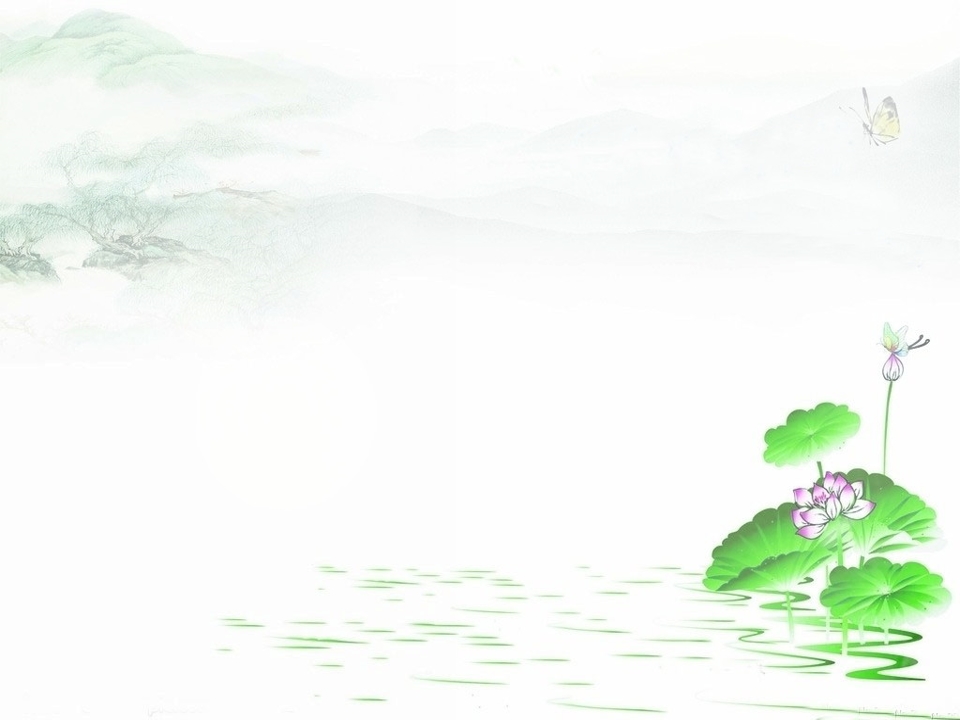 情况分析
空白演示
认知：在提示下可以数数1-10，视听动统整不稳定动作：双手有基本的抓握能力，但控制不好，无法做好精细任务。头颈及躯干的伸直能力不足，腹部肌力弱，双下肢因长期的不正常摆位出现明显的下弯，有尖足。
语言：不会主动讲话，掌握的词汇量极少。
社会：长期与家人居家，少交流，较少与外界交往。
单击输入您的封面副标题
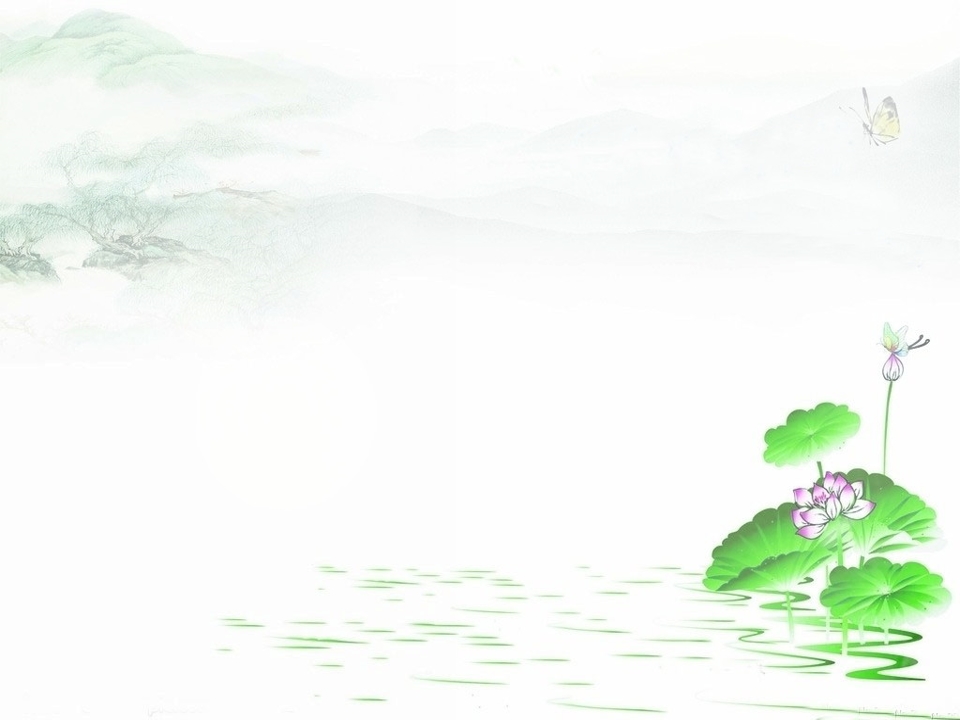 空白演示
动作长短期目标
短期目标： 独立稳定四点爬姿
长期目标： 独立爬行
单击输入您的封面副标题
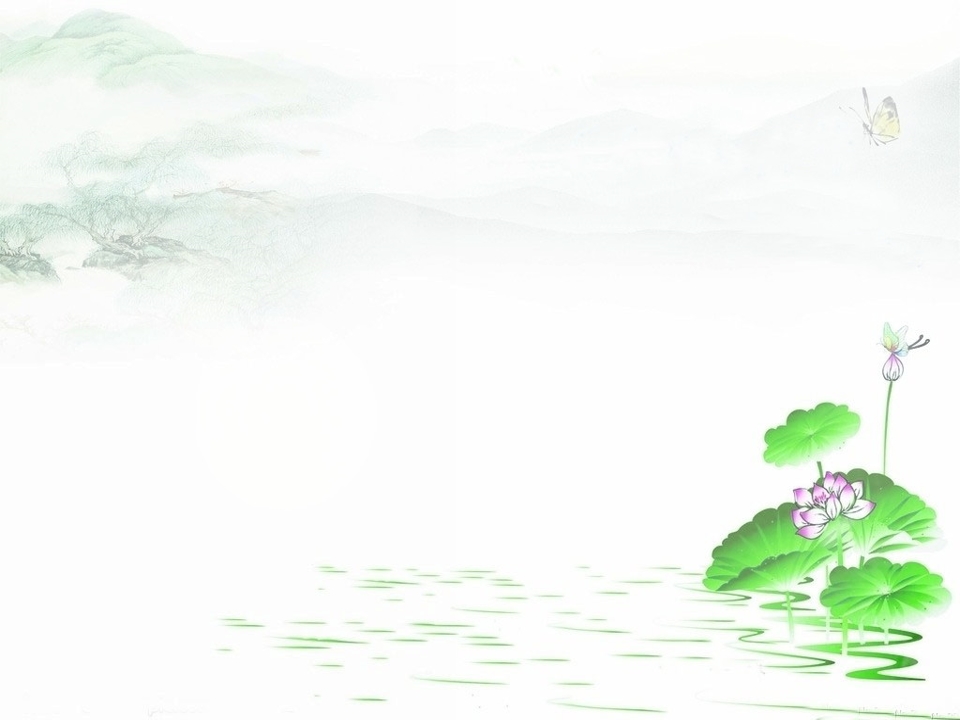 训练策略
空白演示
1.明确学习项目：通过提示让学生知道本节课的内容，使学习目的可预期（结构化式，一段时间再调整个别项目）2.采取示范教学之有效策略：正确清晰的给学生做示范3.制定清晰的反应标准，如拿、放1个水果,做1个仰卧起坐。4.增加学习教材之可用性；如在单手支撑套圈活动中，诱导学生听指令、模仿、主动配合等能力
单击输入您的封面副标题
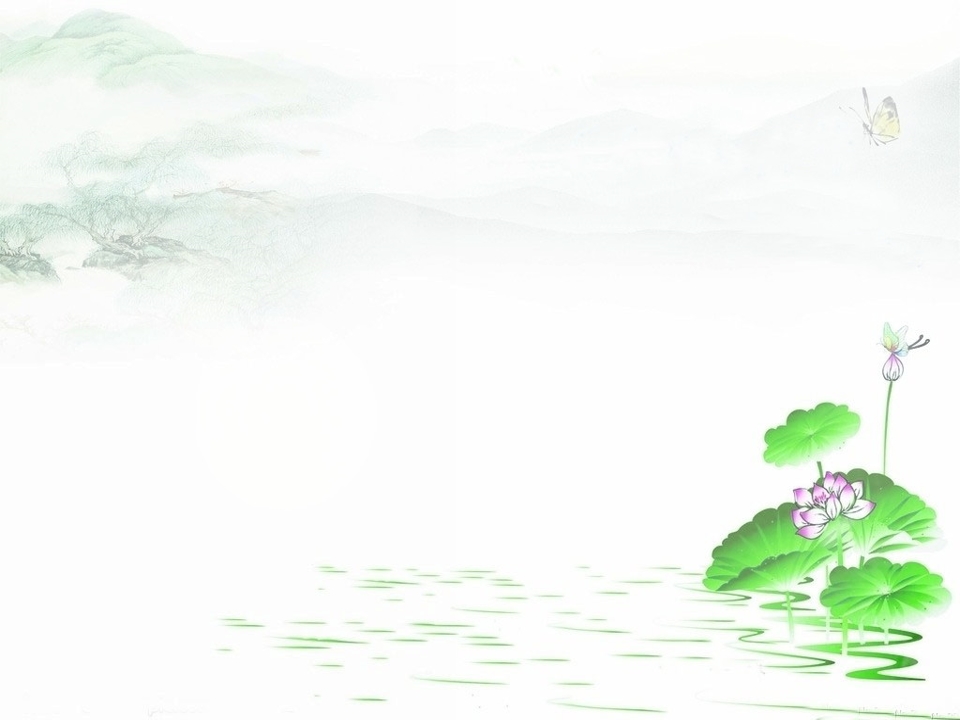 训练活动设计
空白演示
1.建立关系：拿-给关系
（教师拿物品给个案，个案给奶奶或个案自己拿物品，听指令给老师或奶奶）
2.倒坐楔形垫仰卧起坐+取放和认识水果
（个案倒坐在楔形垫上仰卧起坐，起时取放教师手中的水果并认识。）
3.俯趴三角垫双手支撑-诱导抬头
  (个案俯趴在20公分三角垫上双手撑，教师于前面呼叫其或以物诱导其抬头反应）4.俯趴三角垫-单手支撑取物放物
（个案俯趴在20公分三角垫上，单手支撑取物放物）
5.俯趴滚筒-攀爬TB架
（个案被动俯趴在滚筒上，双手抓握TB架，在诱导下主动向上攀爬TB架）
单击输入您的封面副标题
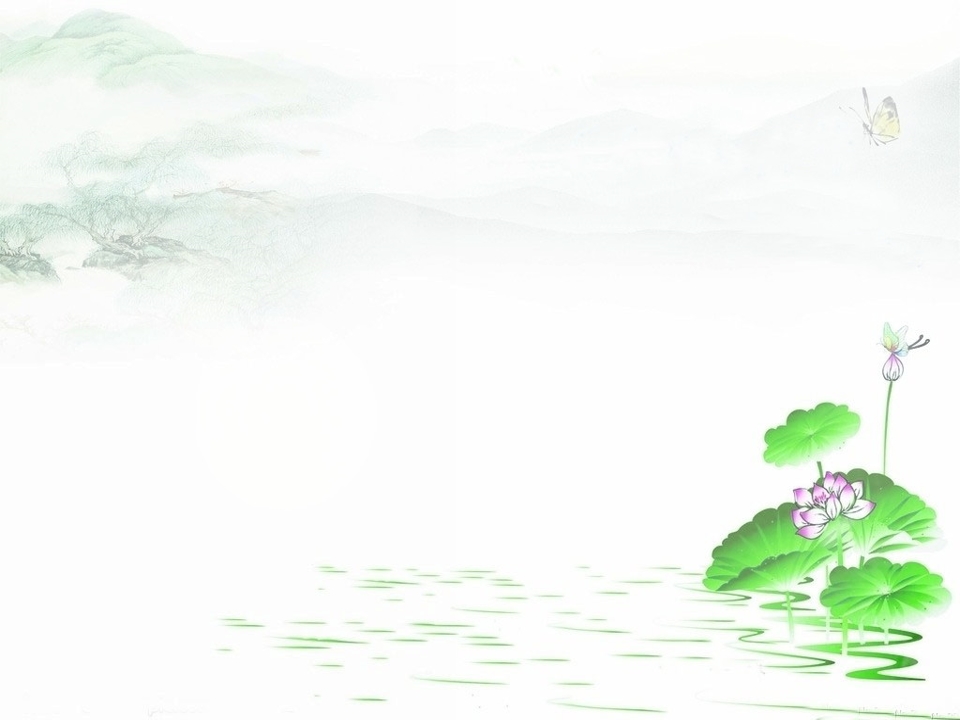 课堂反思
空白演示
1.因与个案接触是时间太短，不是特别清楚个案的基本情况和康复需求，相互配合不算好。2.以后要努力提升自己的康复知识与技能，康复训练不只是单纯的动作或语言或认知教学，要懂得正确处理个案的突发行为、不良情绪和心理反应。增强自身在课堂中处理与个案建立良好社会关系的能力。3.训练过程中，教师要掌握课堂节奏，不能被个案带着走，对于这种小的个案，教师必须有耐心，同时应该学习一些引导幼儿的方法和技巧，不能让个案在紧张无助的情况下进行训练，尤其是张力高的痉挛型个案。
4.对于说话不主动的学生，教师要在训练过程中注意倾听学生会说出的语言，并及时给与强化，让她有信心与教师对话。
单击输入您的封面副标题